Rocks in Earths Crust
How rocks were formed
Igneous Rocks – form as molten material cools
Sedimentary Rocks – form when particles of sand, silt, and clay are transported and deposited by moving water
Metamorphic Rocks – form by rocks that have been changed from their original form by heat, pressure or chemical action
Rocks – are composed of minerals (either only one or a combination of minerals)
	Two of the most common minerals: quartz and feldspar
	Other common minerals in rocks: mica, augite, and hornblende
Igneous Rocks
Inside earth – molten rock is called magma
Molten material on the surface – called lava
Rocks characterized by texture (size, shape, and arrangement of particles in rock)
Magma cooling slowly = larger crystals in the rock
	Rocks with large crystals – coarse-grained texture 
	Rock example: granite
Lava cooling quickly = small crystals in rocks
	Rocks with small/no crystals – fine-grained texture
	Rock example: basalt
Rocks cooling TOO quickly to form crystals = glassy texture
	Rock example: obsidian (“volcanic glass”)
Igneous Rocks
Gabbro and Basalt
Diorite and Andesite
Granite (left) and
Rhyolite (right)
Light-colored igneous rocks
Light-colored rocks – consist mainly of minerals quartz and feldspar
Main difference is crystal size
Granite – usually pink or gray in color
Pumice – lightweight, sponge-like rock full of holes
Pegmatite – similar to granite but with larger crystals
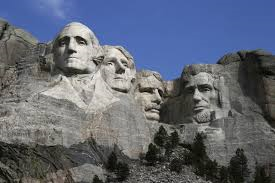 Mount Rushmore National Monument in
South Dakota – is carved out of granite.
Dark-colored igneous rocks
Minerals – feldspar, augite, olivine
Rocks – basalt, diabase, gabbro, 
Basalt and diabase – referred to as traprock 
Basalt – dark color caused by dark minerals; most abundant igneous rock
		- small mineral grains
Diabase – similar to basalt but with coarser texture
Gabbro – coarsest grained of the dark-colored rocks (“black granite”)
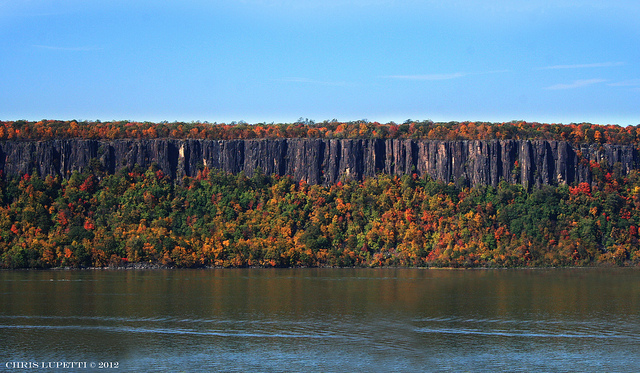 allli
Large lava deposit of basalt
Pallisades – along the Hudson River
consist largely of diabase
Sedimentary rocks
Particles (sediments) originate in three ways:
	- weathering action of water, wind, and ice
	- water dissolution of minerals
	- organic sediments settled to ocean floor
Sedimentary form from rock fragments
Weathering –causes loose particles to collect at the base of mountains
Layers of sedimentation
Rock fragments
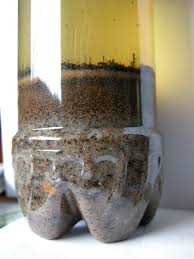 Rock fragments are categorized by size:
	- larger than 25 cm = boulders; then by 
            decreasing order…….
	- cobbles, pebbles, gravel, sand, silt, and clay
Larger particles – carried short distances
Smaller particles – carried longer distances 
	- by water, and wind
Larger, heavier particles – first to settle out 
           and be deposited
Classifying sedimentary rocks
Sorting of particles results in two types of sedimentary rocks:
	- chemical 
	- organic
Most common types: sandstone,
       shale, and conglomerate
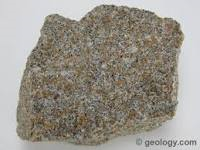 Sandstone
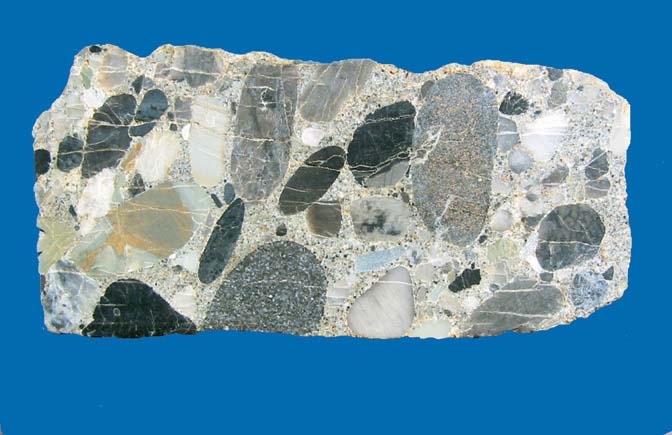 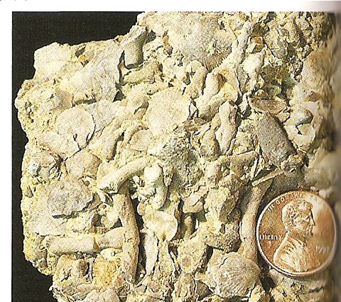 Fossiliferous
Limestone
Conglomerate
Sedimentary Rocks
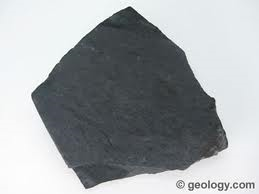 Sandstone – contains grains of quartz sand 
		– feels gritty
		- large spaces between sand grains
		- very porous 
Shale – composed of clay and silt
		- resembles hardened mud
Conglomerate – one of the easiest sediment rocks to identify …….
		– made of round pebble-sized fragments
Shale
Rocks formed by chemical action
Rain seeping into the crust dissolves minerals from rocks
Dissolved minerals carried by running water to oceans and other bodies of water
When water evaporates, the dissolved minerals may separate and re-solidify 
Solid matter formed in this way is called chemical sediment
Most common sedimentary rocks formed by chemical action are limestone, gypsum, and rock salt
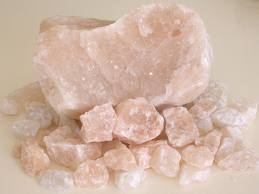 Rock Salt
Dissolution of Minerals
Evaporites
Rocks Formed by chemical action
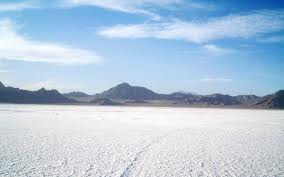 Bonneville Salt Flats
In Utah – Rock Salt
White Sands New Mexico
Gypsum
Limestone
Consists mainly of calcium carbonate (or calcite)
Limestone is easily identified by performing an acid test:
	- bubbles of carbon dioxide gas appear on the surface of limestone when drops of dilute hydrochloric acid or vinegar are placed on it
Limestone is widely used for buildings
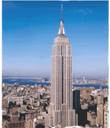 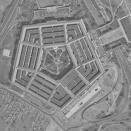 The Empire State Building in New York City and the Pentagon in Washington DC are both built with large amounts of limestone.
Rocks formed from organic materials
Rocks that form from the piling up of remains of plants and animals are called organic sedimentary rocks
Among the most important of these are organic limestone and coal
Three different organic limestones are:
		coquina, chalk, and coral limestone
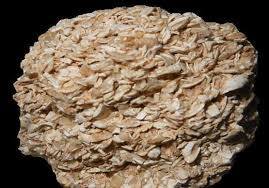 Coquina – made up of loosely cemented shell fragments.  Common along the Florida coast.
Chalk – White Cliffs of Dover in England
Chalk consists of the shells of billions of microscopic 
organisms that piled up in deep layers on the ocean
floor over thousands of years.
coal
The remains of dead plants and animals are the sources of coal.  Coal is made up mainly of the element carbon
Formation of coal
Major stages in the formation of coal are:
Peat formation
Lignite formation
Bituminous coal formation
Anthracite coal formation
Peat formation
First stage of coal formation –
		Remains of plants become peat.  
		Peat - loosely packed, brownish -decayed leaves, twigs, 		and other plant parts.  
		Carbon content of peat avg about 55 %
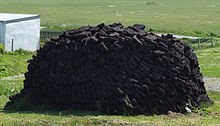 Peat stack in Scotland
Lignite formation
Further decay compression of peat = lignite, or brown 	coal.  
	Lignite - harder and more compressed than peat.  
	Carbon content  avg about 73 %.
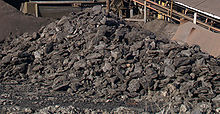 Lignite Coal
Bituminous coal formation
Changes in lignite = bituminous, (soft coal)  
	Bituminous coal is black.  
	Carbon content about 83 %.
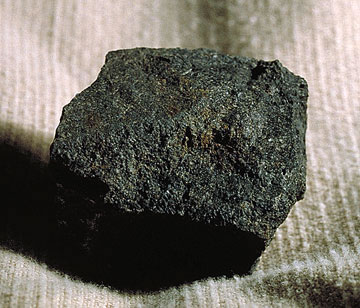 Bituminous Coal
Anthracite coal formation
Continued heat and pressure = anthracite, or hard coal.  
	Carbon content avg about 94 %, 
	Higher Carbon makes it a better fuel than peat, lignite, or 	bituminous coal.  
	*(Because of the changes it has undergone, anthracite is 	classified with the metamorphic rocks)
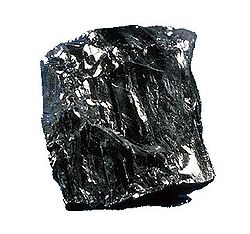 Anthracite Coal
Oil and natural gas
Ancient sea plants and animals  - source of today’s deposits of petroleum and natural gas.
Remains of these tiny organisms settled on the bottoms of seas and swamps
They mixed with sediments to form deposits
Chemical reactions changed these remains into oil and natural gas
Eventually oil collected in open spaces of sandstone or in cracks of limestone
Today these bodies of trapped oil are called reservoirs (or pools of oil)
Underground structures where oil has accumulated are called traps
When an oil drill breaks into a deposit of oil,  pressure of natural gases forces the oil up the  drilled hole -  a gusher
Metamorphic rocks
Rocks changed in form or composition as a result of high temperatures or great pressures
Metamorphism – the process of this change
Reasons Rocks change  - because:
	- large sections of Earth’s crust moving sideways 	may fold and/or break
	- molten materials may flow through breaks in the 	crust
Metamorphic rocks classified into two groups:
	- foliated (leaf-like) rocks
		- consist of compressed, parallel bands of 			minerals (look striped)
	- unfoliated rocks
		- these are not banded
Foliated metamorphic rocks
Common foliated rocks are slate, schist, and gneiss
Slate – formed from compressed shale
		- highly foliated – splits easily into thin smooth slabs
		- used for roofs, sidewalks, billiard tables, and 				chalkboards
		- occurs in many colors: black, blue, green, and red
Schist –  formed from continued metamorphism of slate; or            	  	metamorphism of basalt
		- very thin, parallel bands or flakes, of minerals
		- several types, named for the most abundant mineral
		(Example: mica schist has LOTS of mica, talc schist has 		more talc)
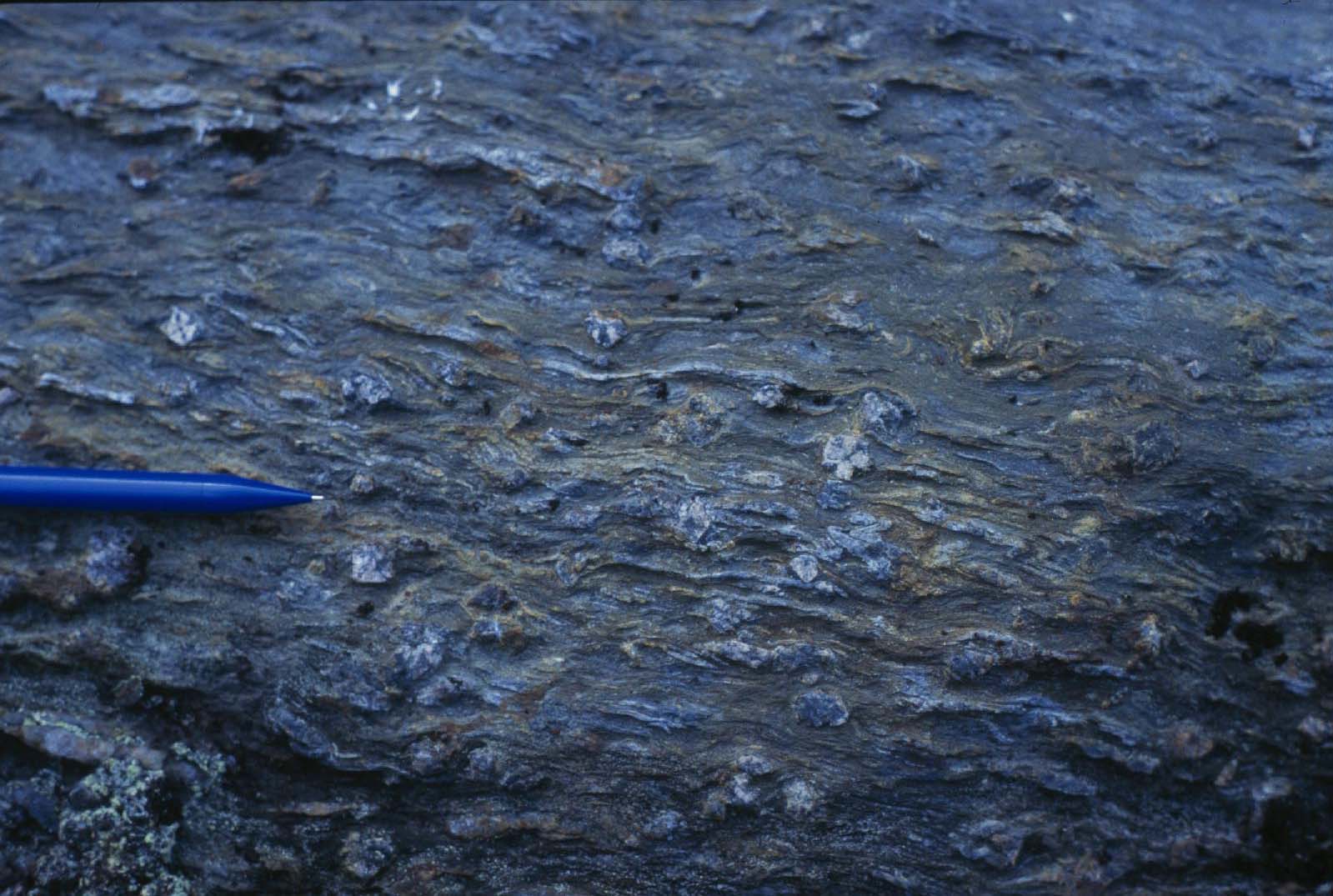 Schist
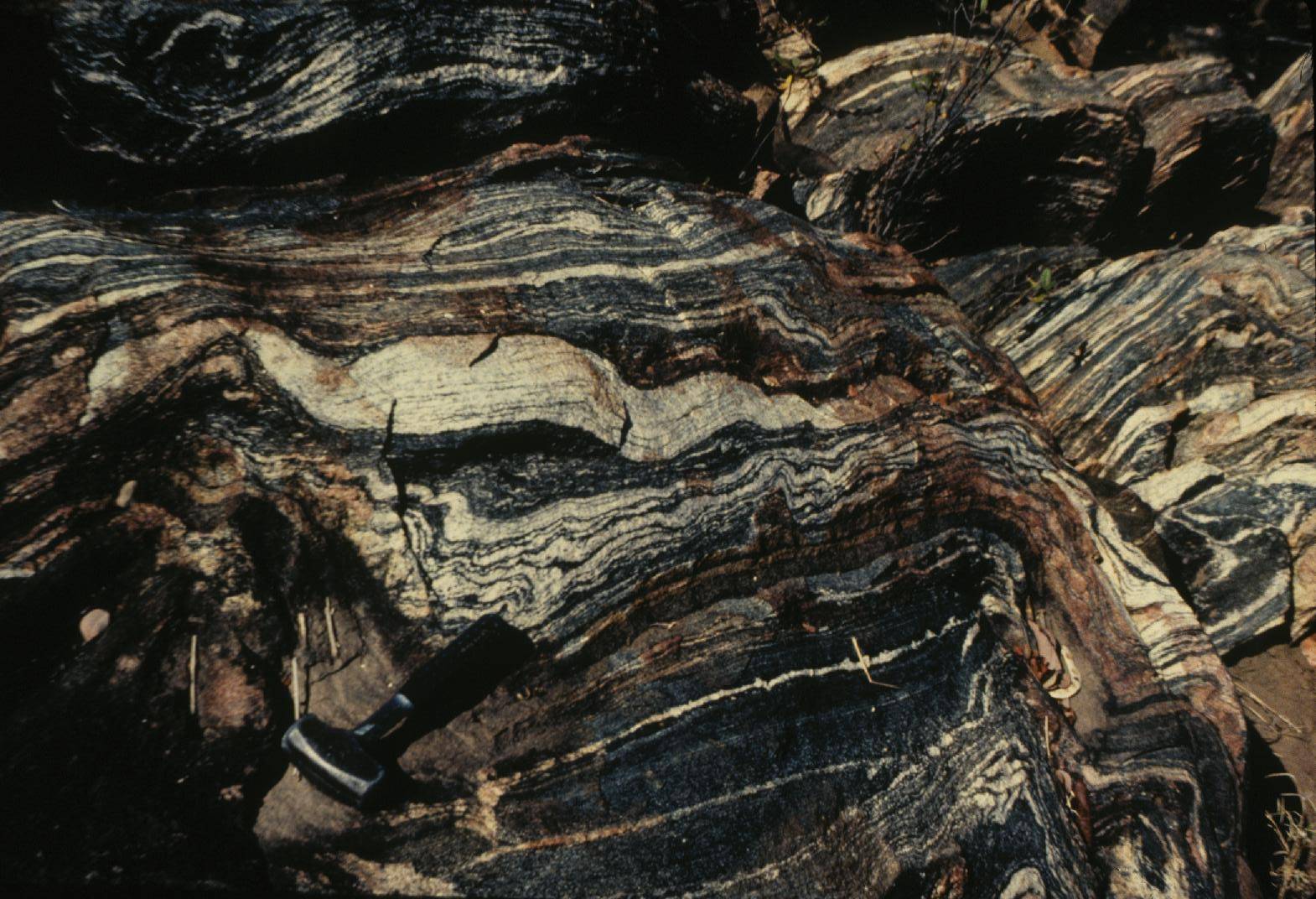 Gneiss
Foliated metamorphic rock
Gneiss – formed from further metamorphism of schist or 		the metamorphism of granite
		- minerals appear in parallel bands
		- bands are much thicker than schist
		- often used as building stone
Foliated metamorphic rocks
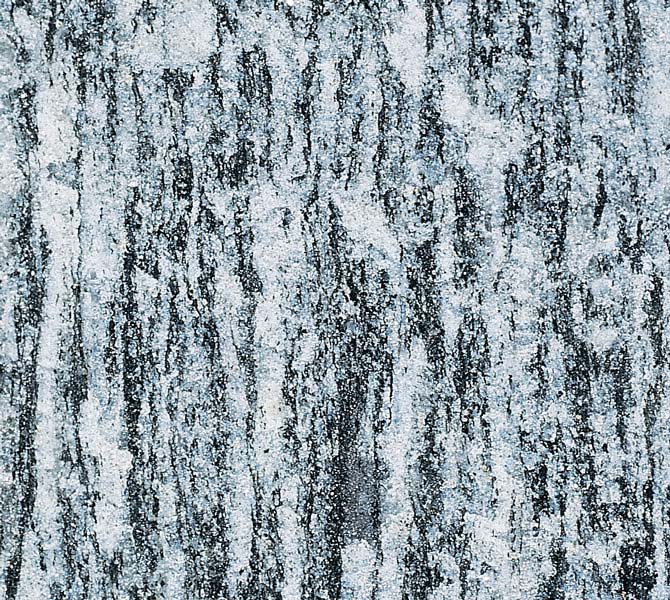 granite
Metamorphism 
gneiss
Unfoliated metamorphic rocks
Quartzite – when quartz sandstone metamorphoses
		- very hard and durable
		- resembles sandstone  (BUT – is not porous)
		- not used for building stone as it is full of cracks
Marble – limestone that undergoes metamorphism 
		- harder, coarse, and more crystalline than limestone
		- occurs in many colors
		- used for sculptures and monuments
Anthracite – metamorphosed bituminous coal
		- greater pressures may even change the anthracite 		       into graphite
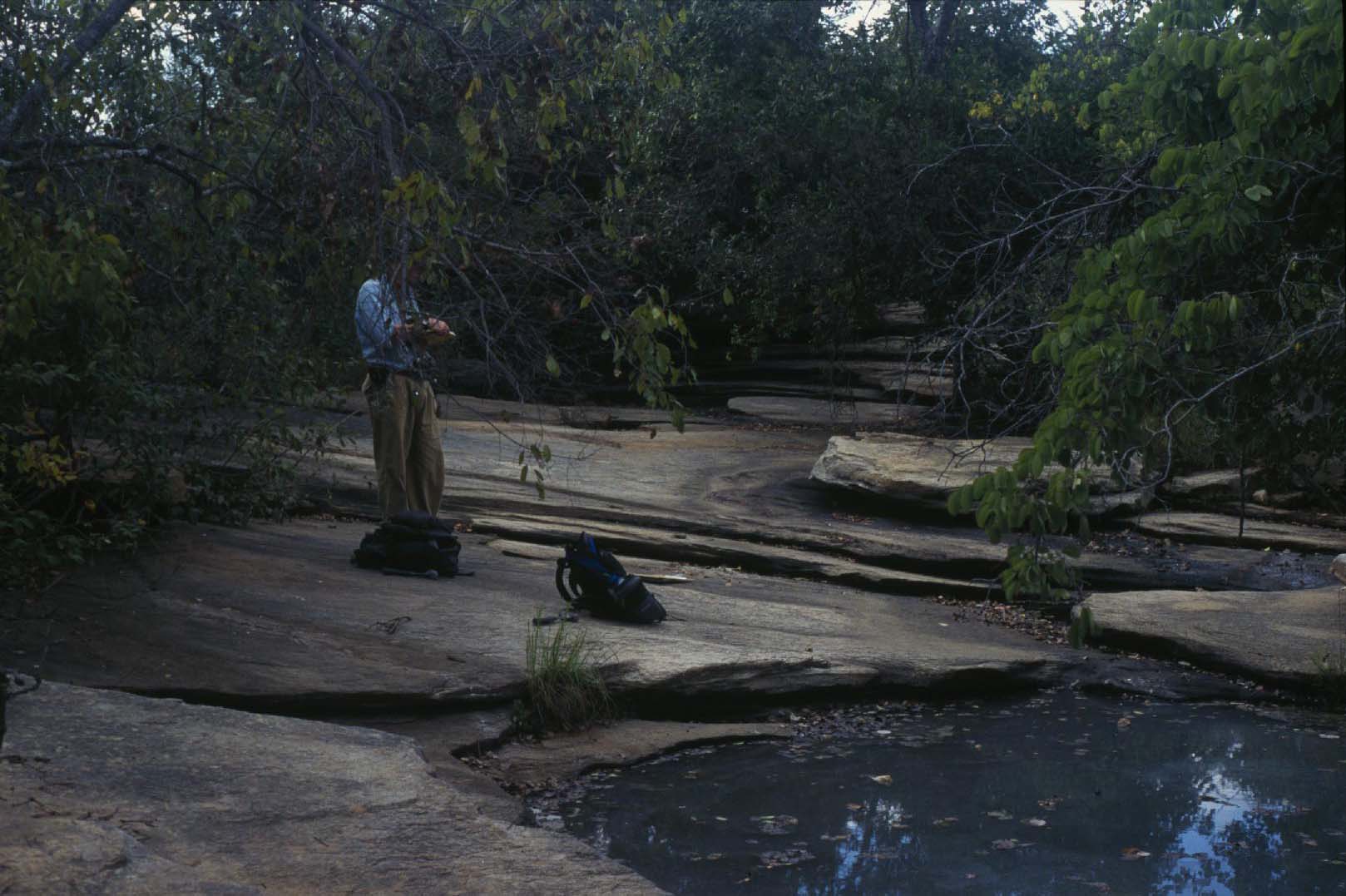 Quartzite
Marble
Metamorphism of five common rocks
Source rock
Metamorphic rock
----------------------> Increasing  heat, pressure. and time ------------------------ >
---------------
Rock cycle
Three types of rocks are continually being created, changed, and destroyed, and created anew.
This process is called the Rock Cycle

Another important material than comes from rocks is topsoil. 
	- a mixture of rocks particles and the remains of plants and animals
	- Topsoil provides the environment in which plants live and grow
Life on Earth would be impossible without topsoil…….but that’s for another day 